汽機車接送請至西側門
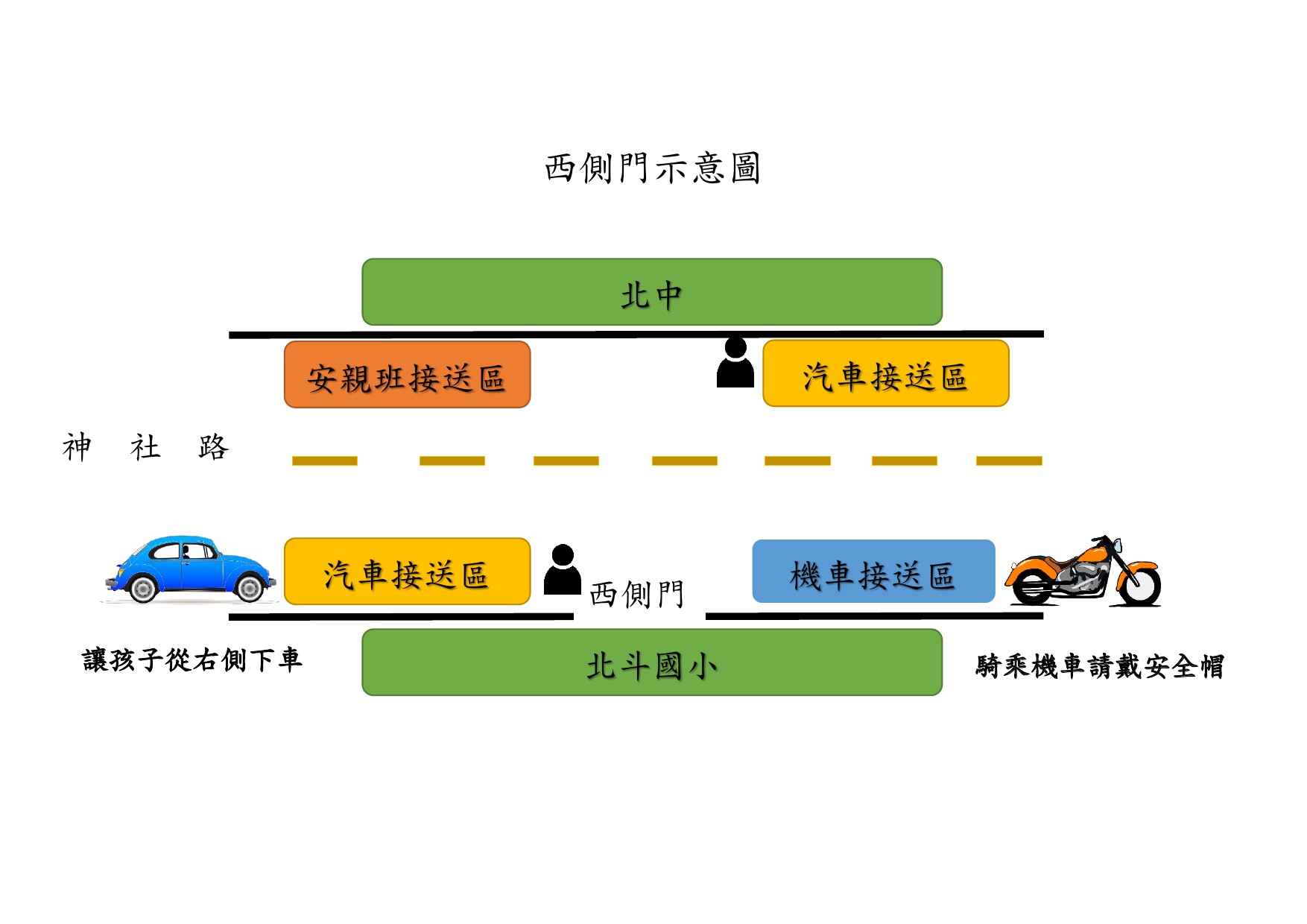 機車接送，車頭請朝外停放
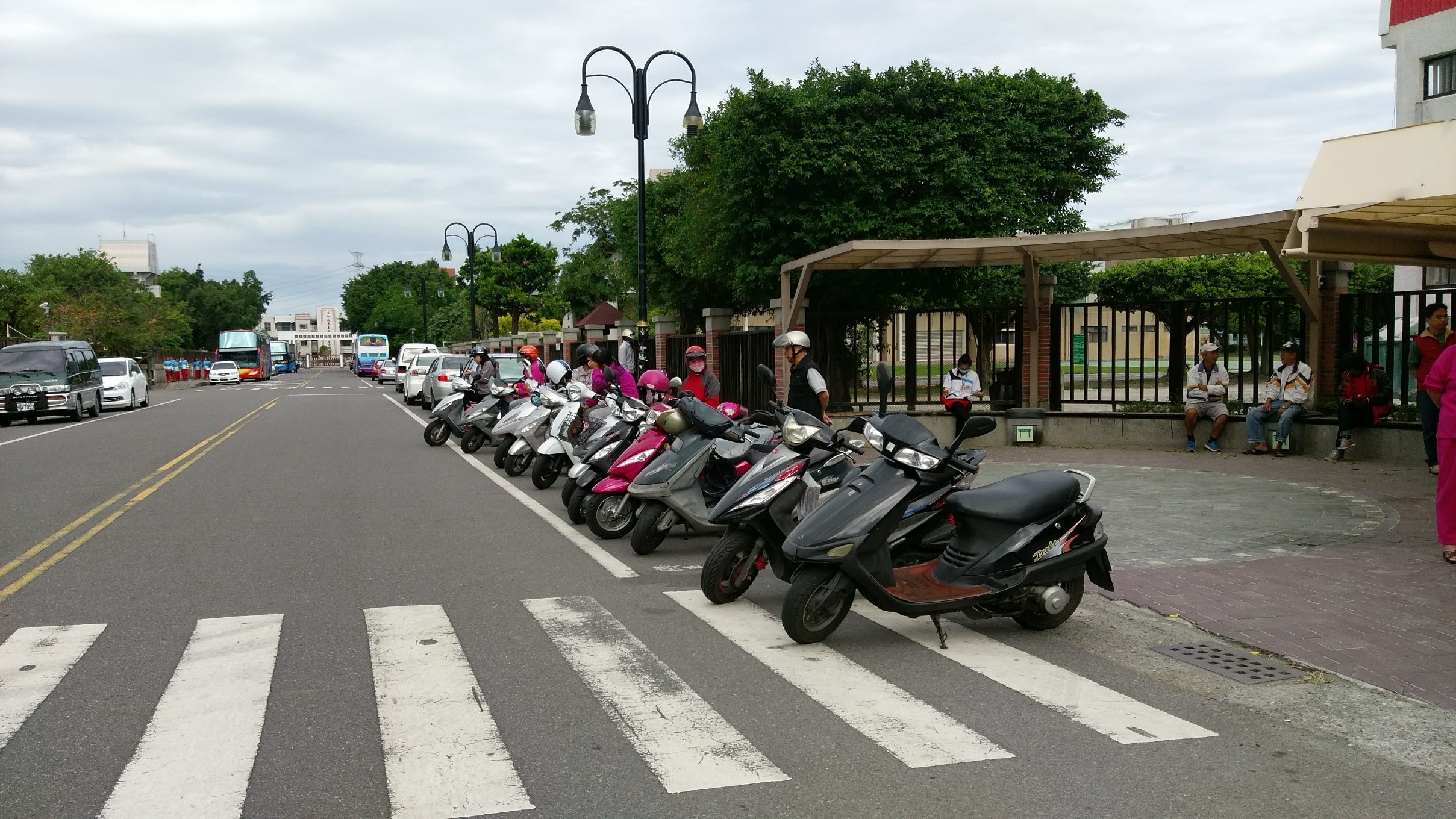 「騎」「乘」機車請戴安全帽